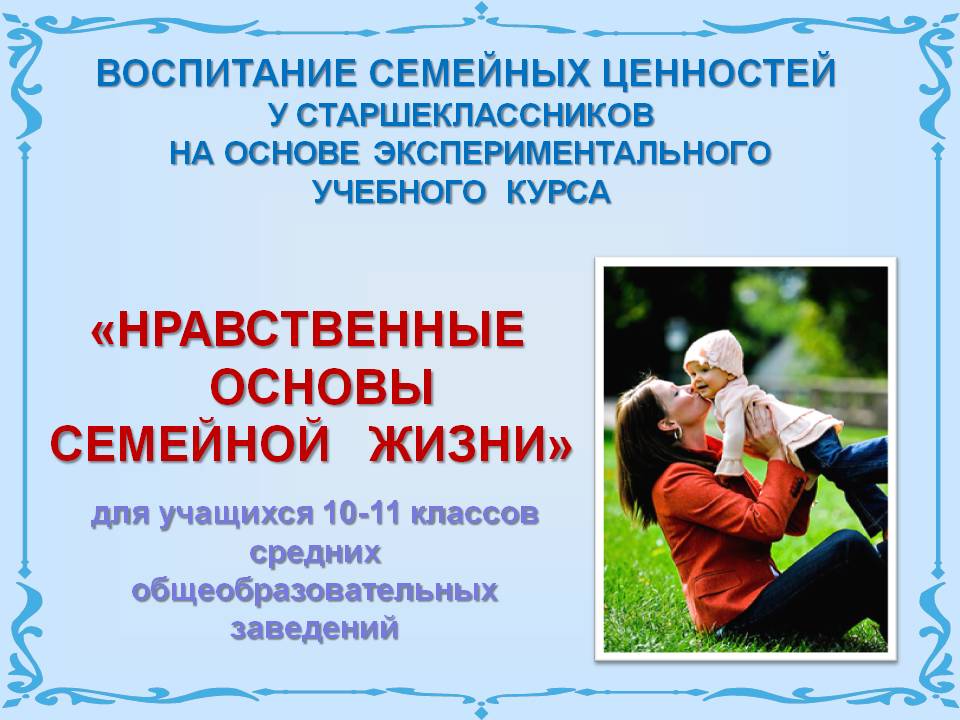 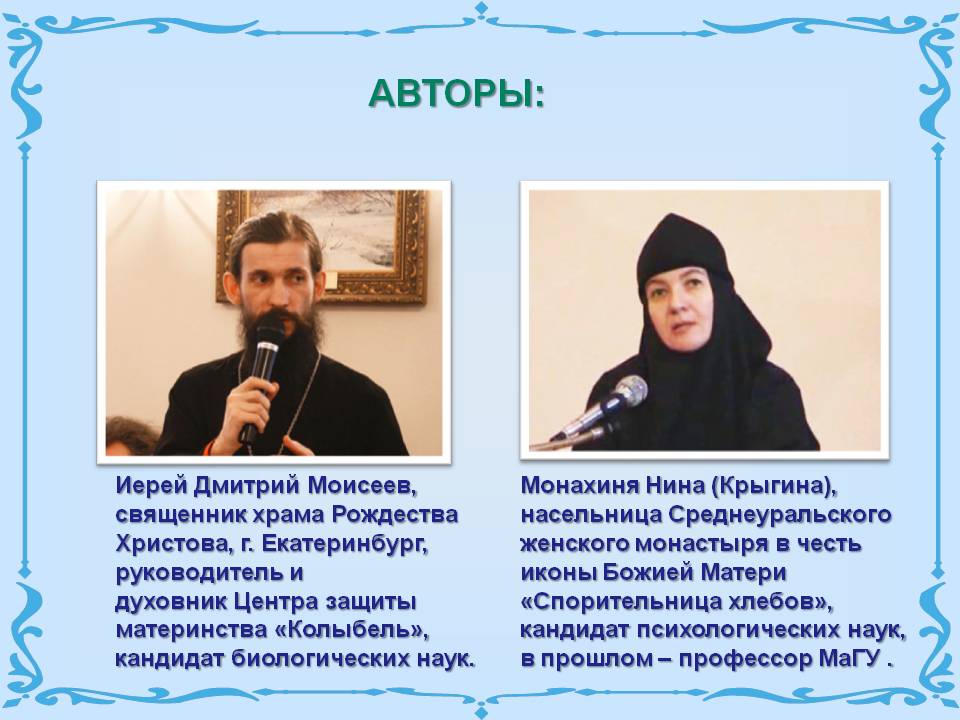 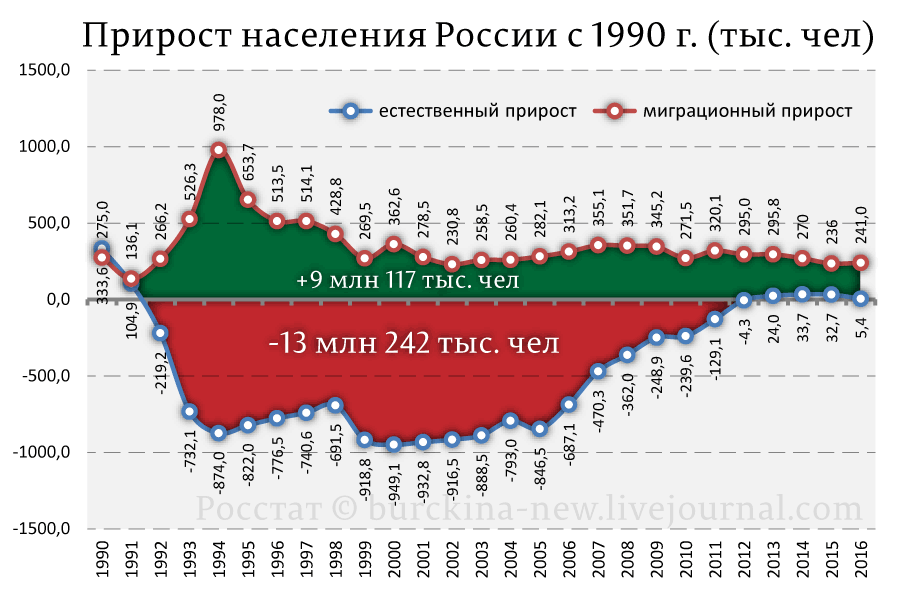 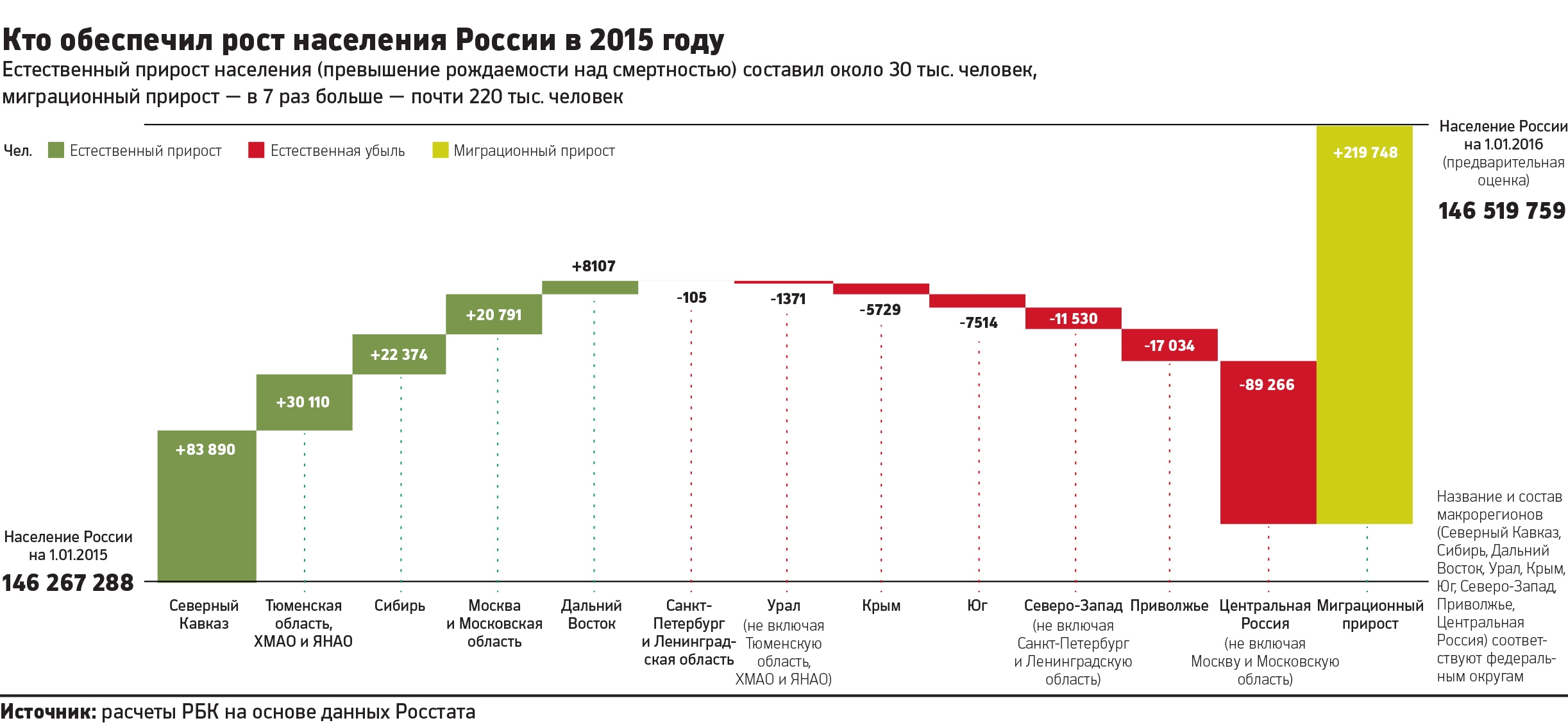 Количество  заключенных  и расторгнутых браков в г. Похвистнево
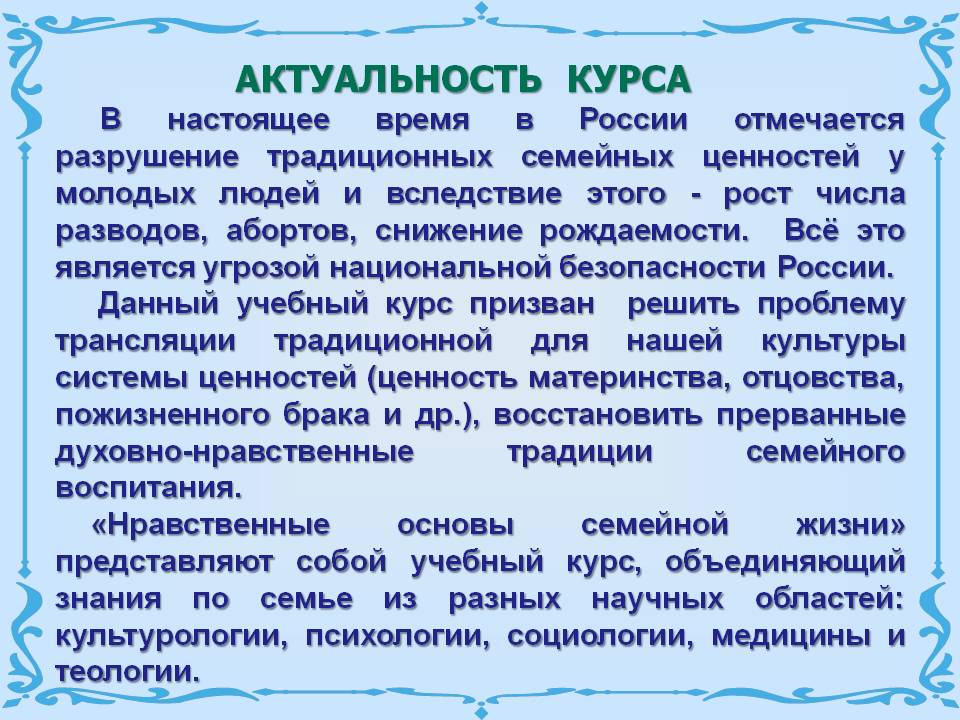 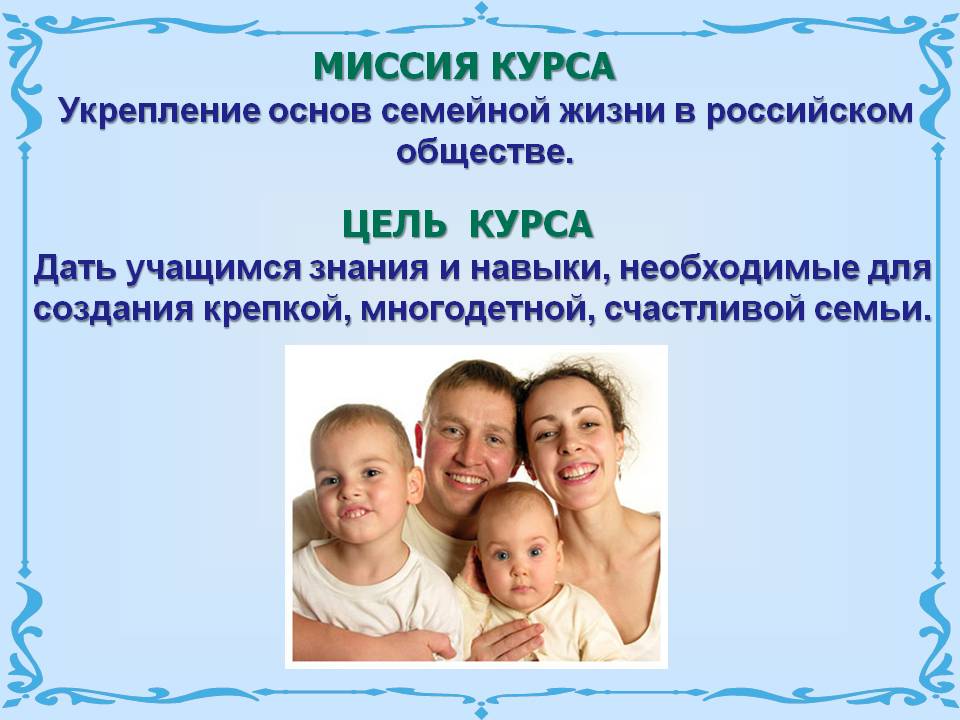 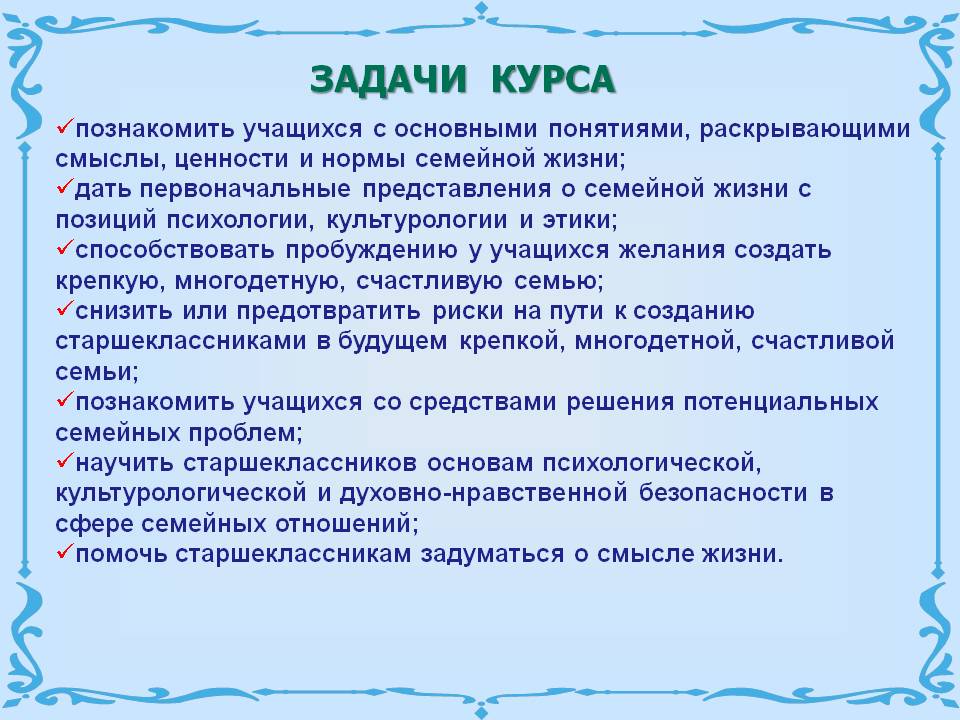